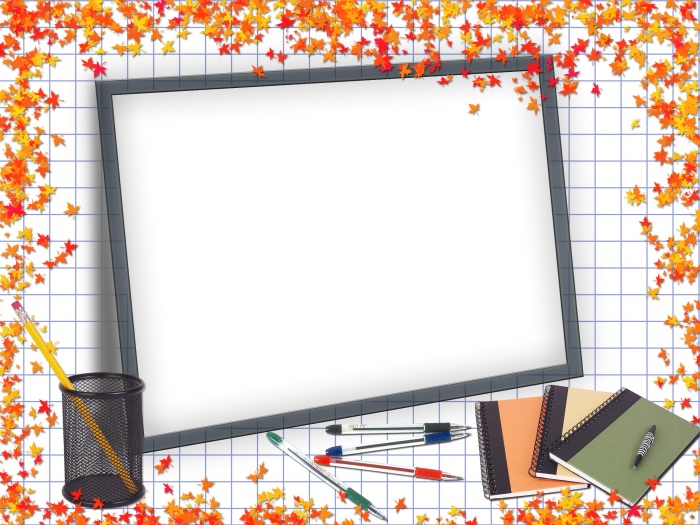 Родительское собрание
«Это МОЙ ребенок»
01.04.2015
1
1 задание 
«Как ответил Мой ребенок»

Участники: 

Кривецкая Кристина Юрьевна
Сизиков Игорь Васильевич
Духанина Екатерина Александровна
2
2 задание 
«Эта рука Моего ребенка»

Участники: 

Кравченко (Гуторова) Любовь Сергеевна
Ивахненко Наталья Александровна
Жигарева Светлана Александровна
3
3 задание 
«Так говорит Мой ребенок» 

Участники: 

Белова Татьяна Борисовна
Астапченко Татьяна Сергеевна
Понаморенко Надежда Григорьевна
4
4 задание 
«Это тетрадь Моего ребенка»

Участники: 

Воронова Евгения Александровна 
Бодрова Наталья Сергеевна
Максимова Лариса Владимировна
5
5 задание 
«Это рисунок Моего ребенка»

Участники: 

Урюмцева Татьяна Алексеевна 
Виниченко Наталья Александровна 
Казачкова Наталья Анатольевна
6
6 задание 
«Это отпечаток Моего ребенка»
Участники: 

Малетина Елена Владимировна 
Кузнецова Елена Александровна
Шестакова Ольга Викторовна 
Данилова Лариса Сергеевна
7
7 задание «Обо мне рассказывает Мой ребенок»

Участники: 

Лыкова Олеся Владимировна
Антипова Лариса Николаевна
Казачкова Наталья Анатольевна
8
9
успеваемости в 3 четверти
Отличники (5):
- 1 (Ерошенко Дима)
+ 1 (Максимов Дима)
Хорошисты (13):
- 1 (Понаморенко Никита)
+ 1 (Жигарев Рома)
С одной «3» (2):
+ 1  (Понаморенко Никита)
- 1 (Сизикова Даша)
С двумя «3» (2):
+ 1 (Сизикова Даша)
10
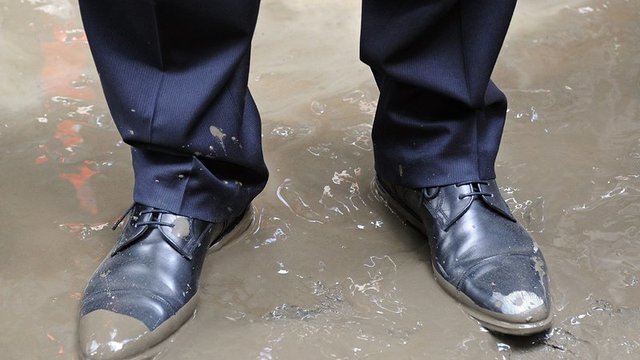 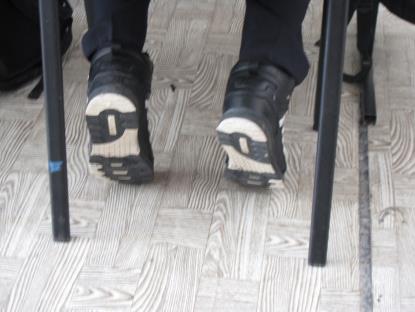 11
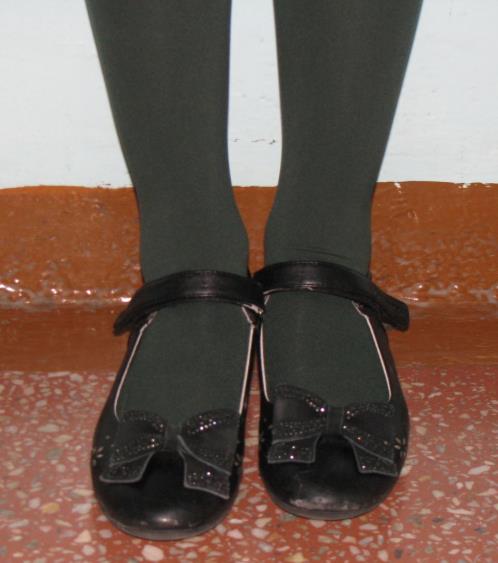 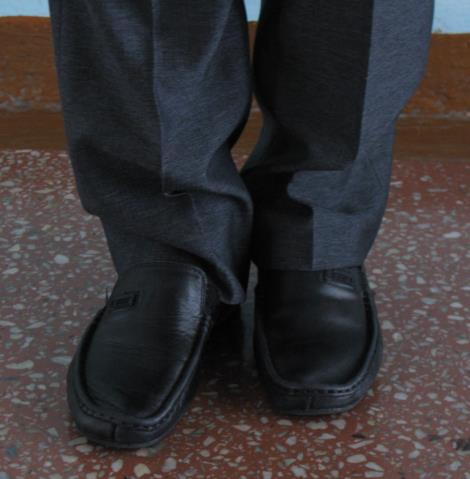 12
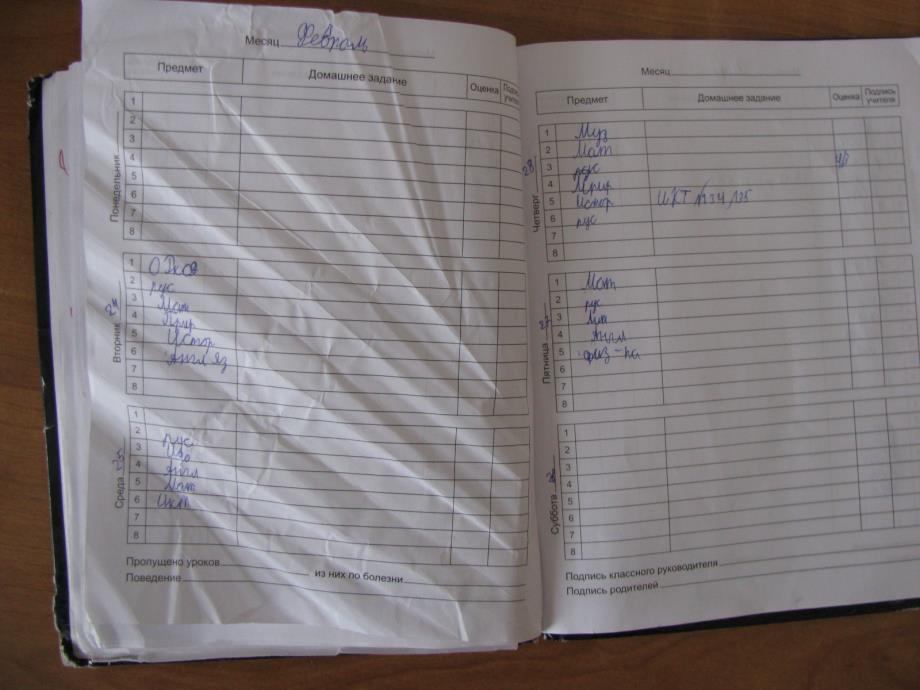 13
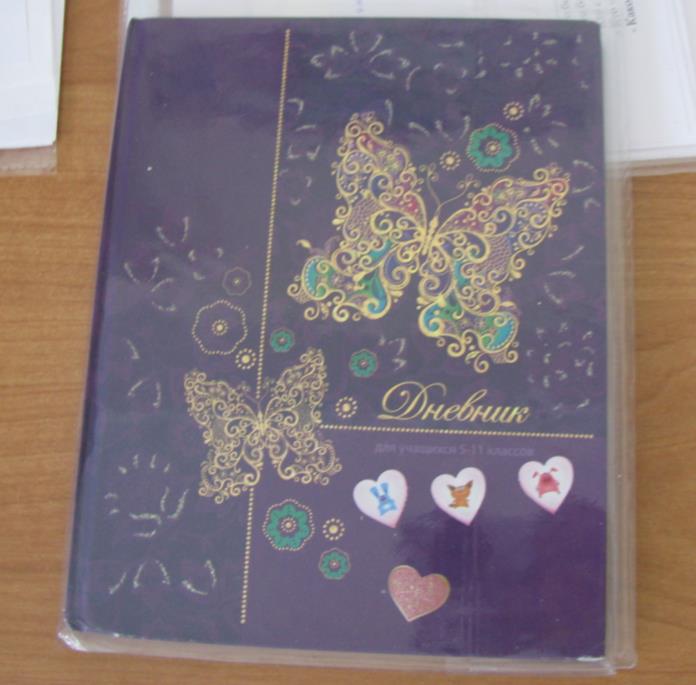 14
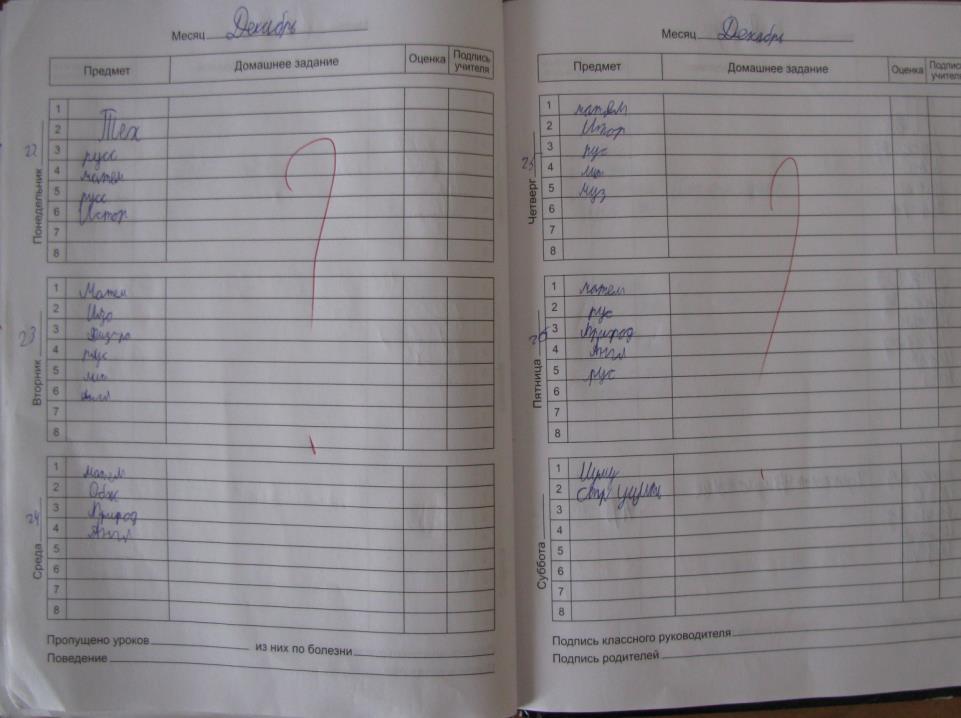 15
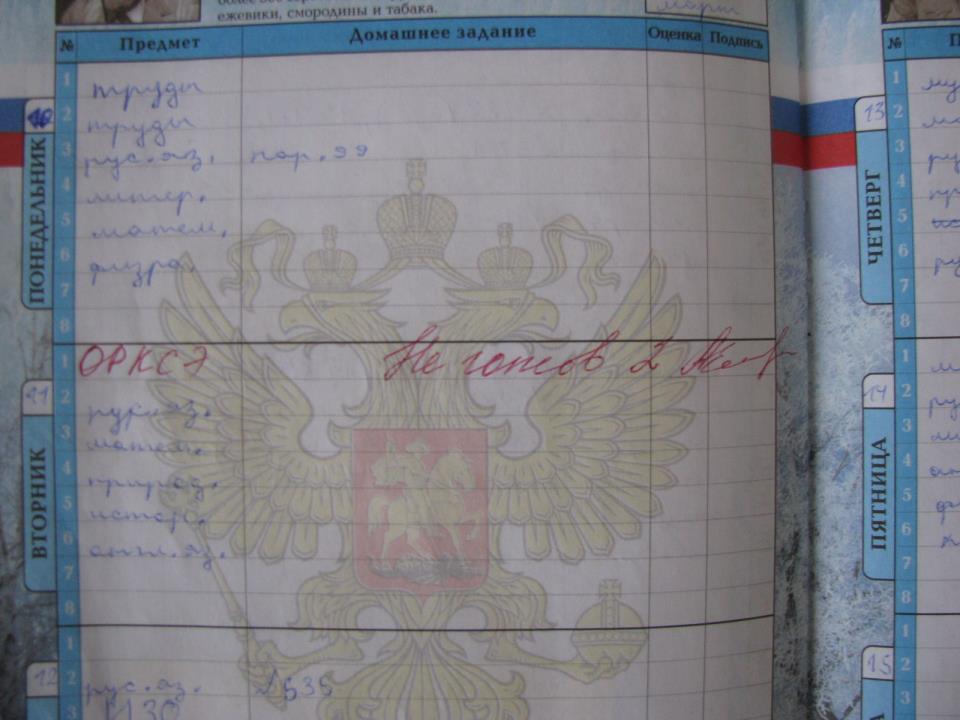 16
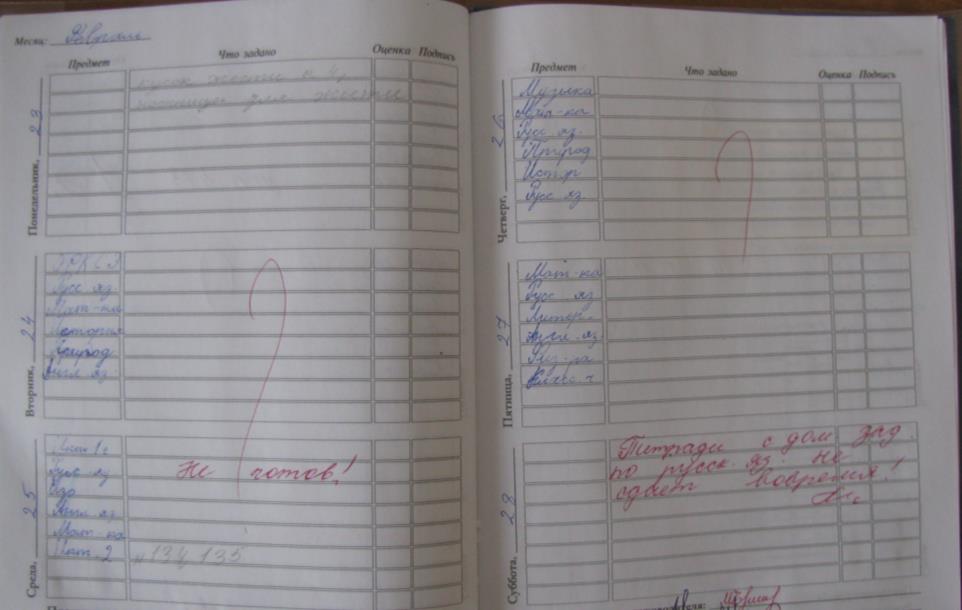 17
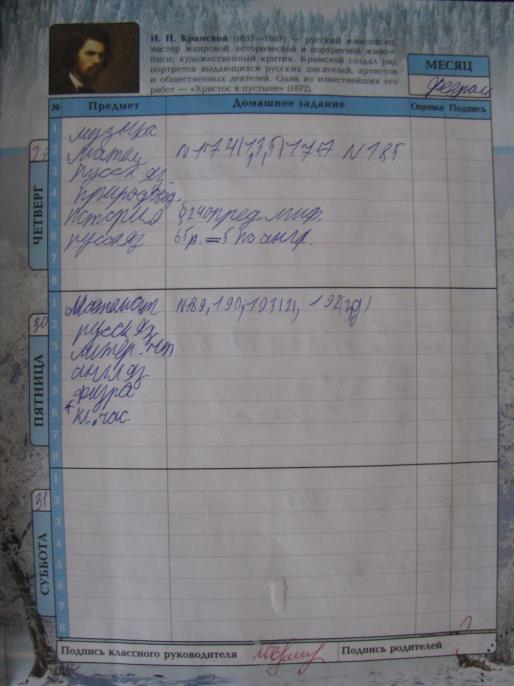 ?
18
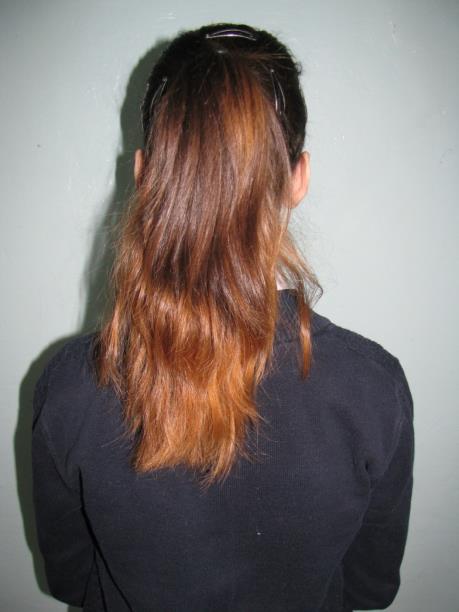 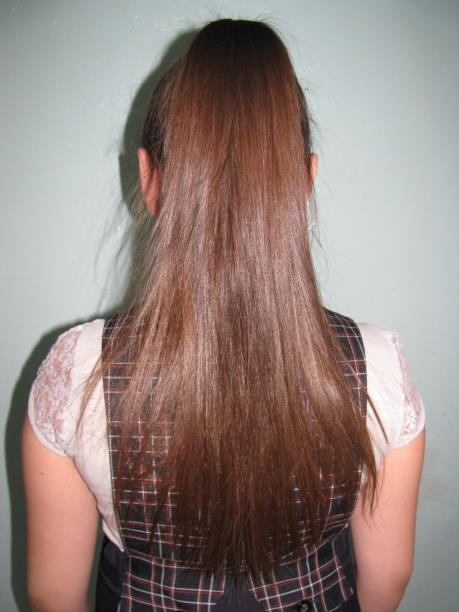 19
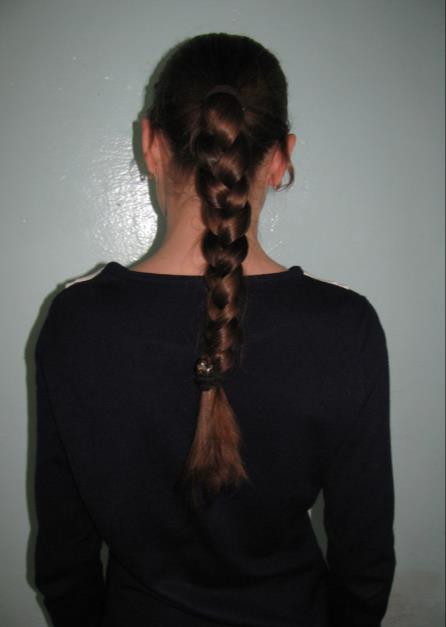 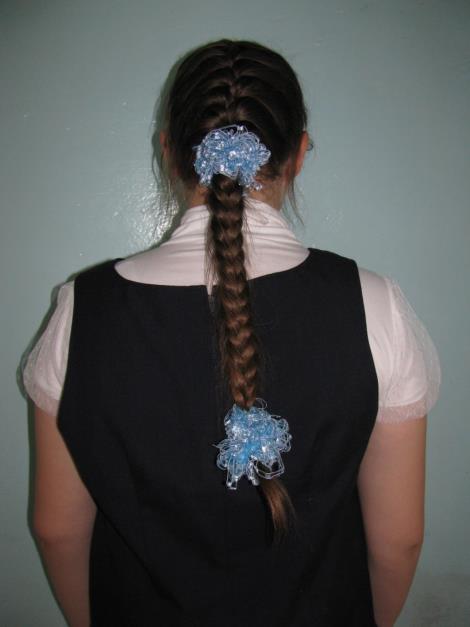 20
Что детям не нравится в нашем коллективе?

Непостоянство дружбы (сегодня дружу, завтра нет)
Некоторые ребята задираются
Ссоримся
Когда из класса выходит учитель, дети шумят
Мальчики матерятся, выражаются плохими словами
Не знают правила поведения на уроке
21
Что детям нравится в нашем коллективе?

Всё!
Дружный, веселый класс
Хорошие ребята
Участвуем во всех конкурсах, мероприятиях и занимаем первые места
Учитель
22
НАШИ ДОСТИЖЕНИЯ
23
НАШИ ДОСТИЖЕНИЯ
24
ПОЗДРАВЛЯЕМ
И БЛАГОДАРИМ!
25